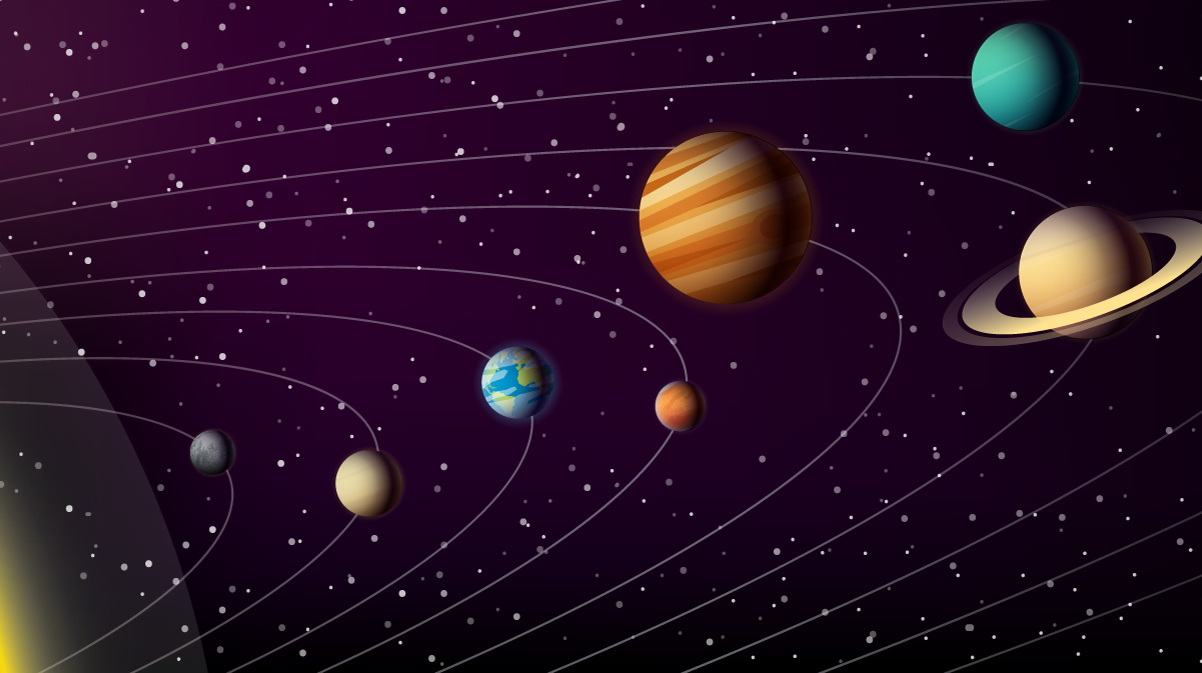 LOGO
CARTOON PPT TEMPLATES
Insert the Subtitle of Your Presentation
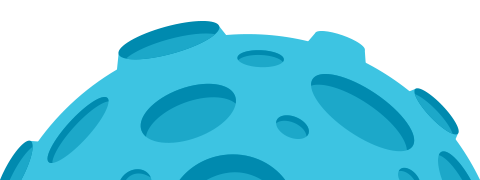 https://www.freeppt7.com
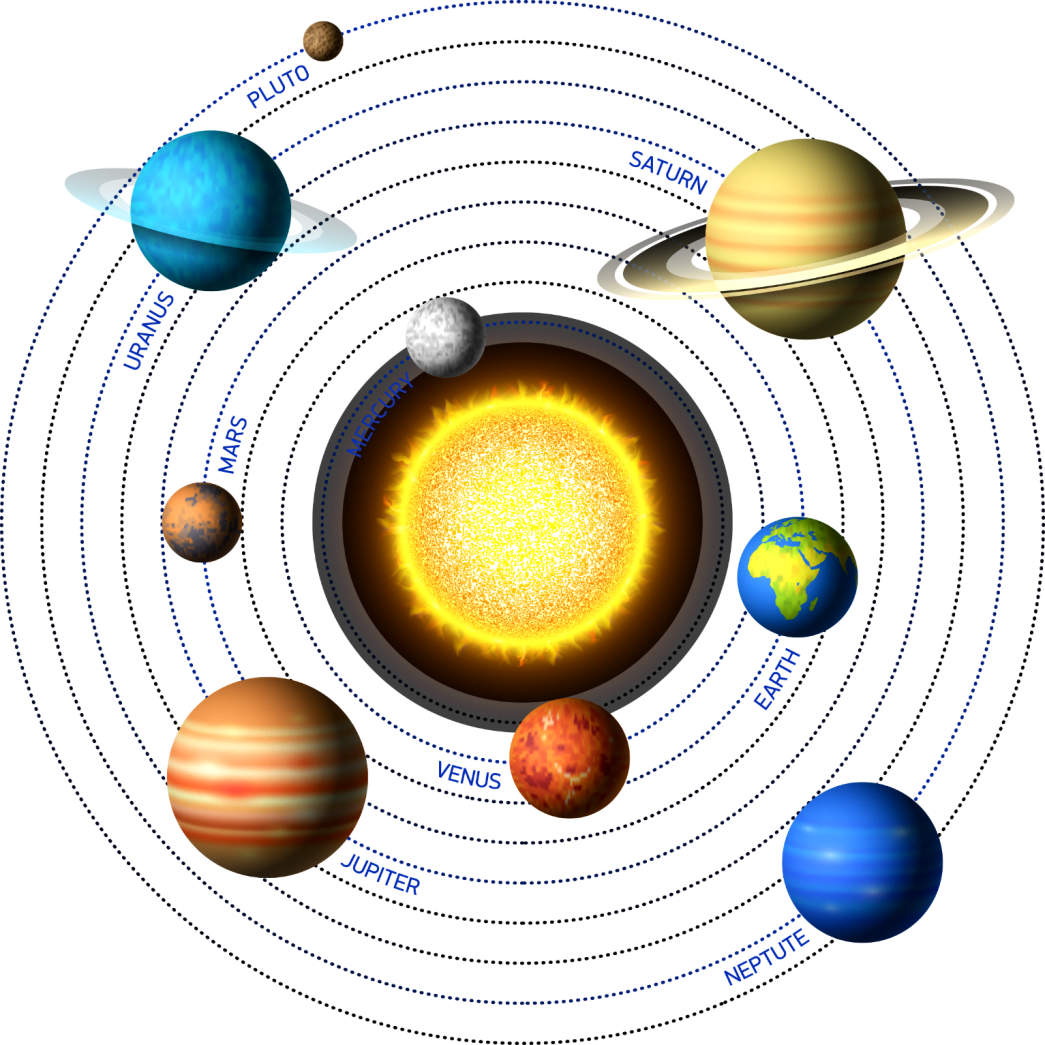 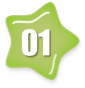 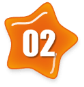 Enter the title
Enter the title
CONTENTS
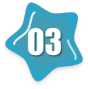 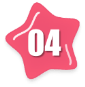 Enter the title
Enter the title
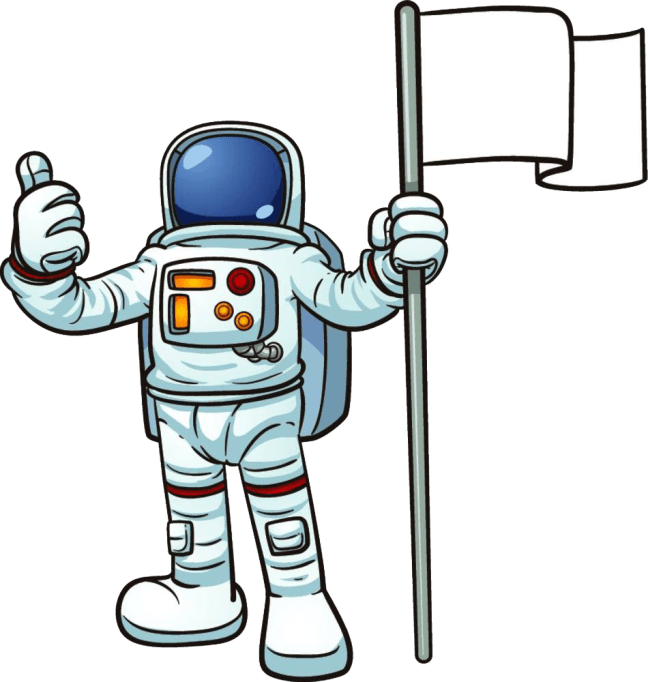 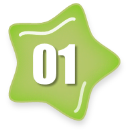 Please enter the question

      Enter the text here
Enter the text here,Enter the text here
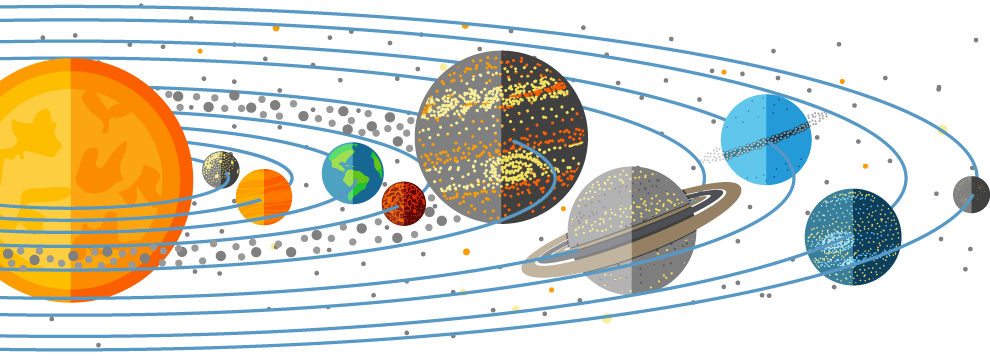 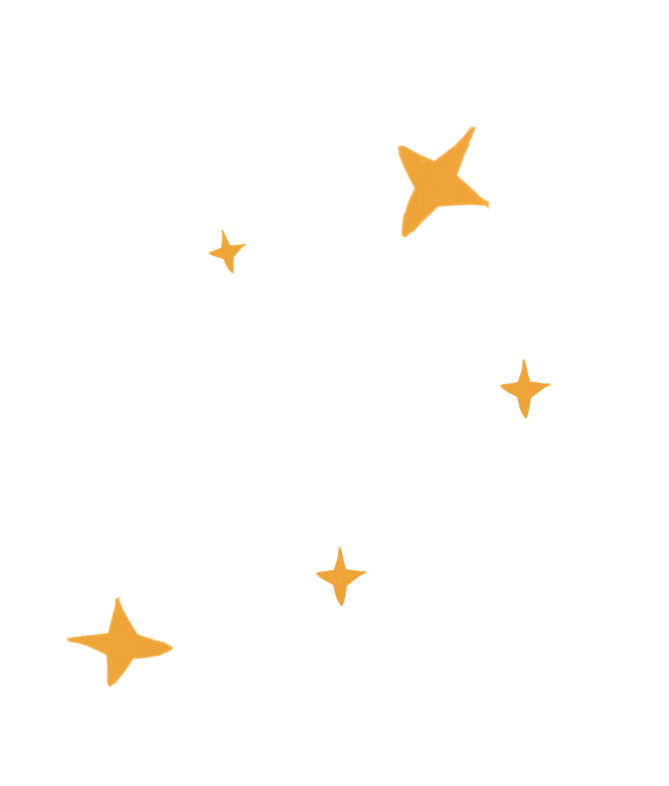 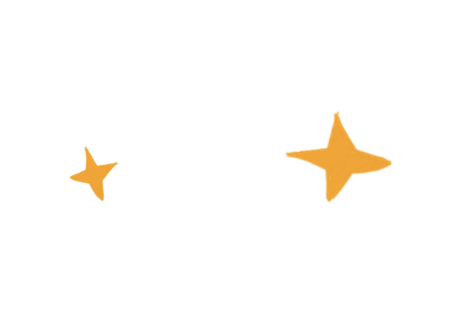 HI！
Your title
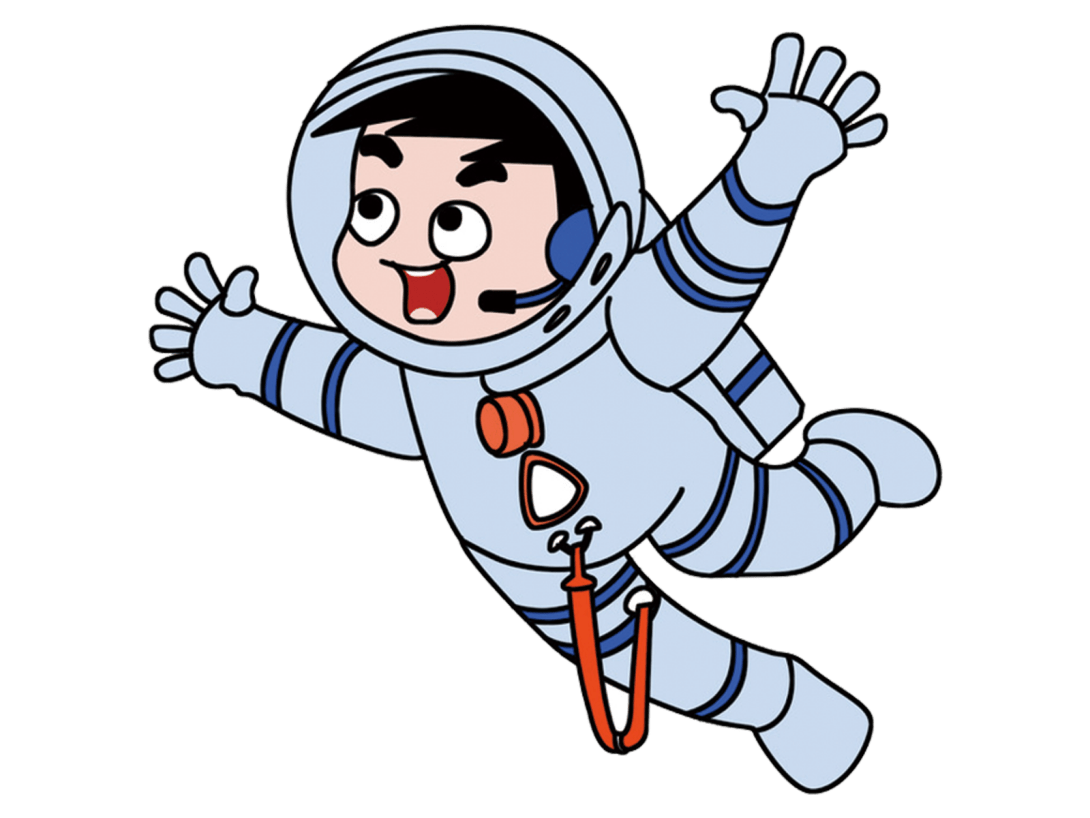 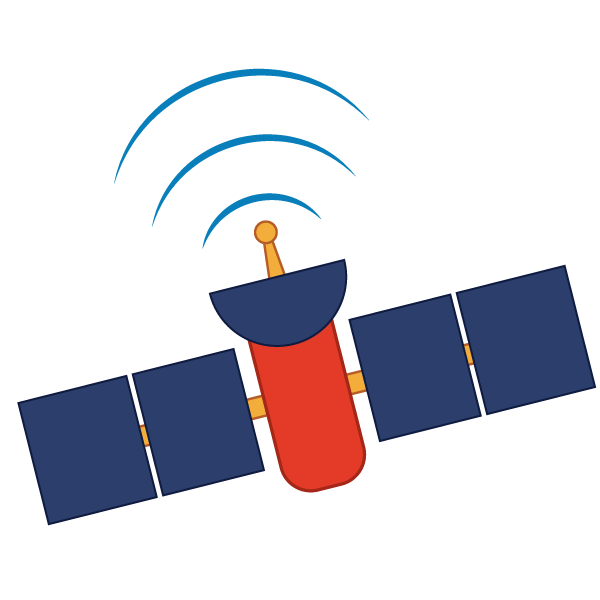 Enter the text here
Enter the text here,Enter the text here
PPTtemplate http://www.1ppt.com/moban/
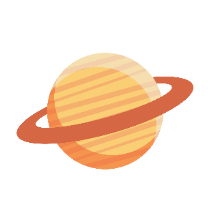 Enter your title
Wonderful universe, wonderful universe, wonderful universe, wonderful universe,
The wonderful universe, the wonderful universe,
Enter your title
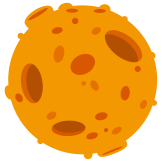 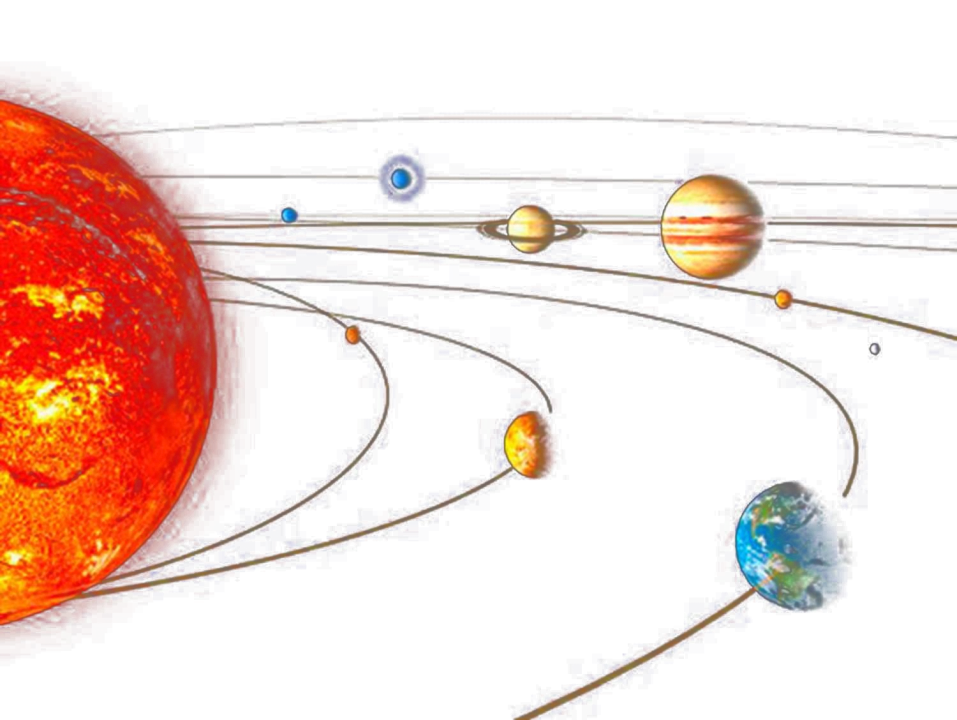 Wonderful universe, wonderful universe, wonderful universe, wonderful universe,
The wonderful universe, the wonderful universe,
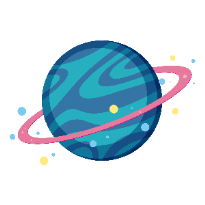 Enter your title
Wonderful universe, wonderful universe, wonderful universe, wonderful universe,
The wonderful universe, the wonderful universe,
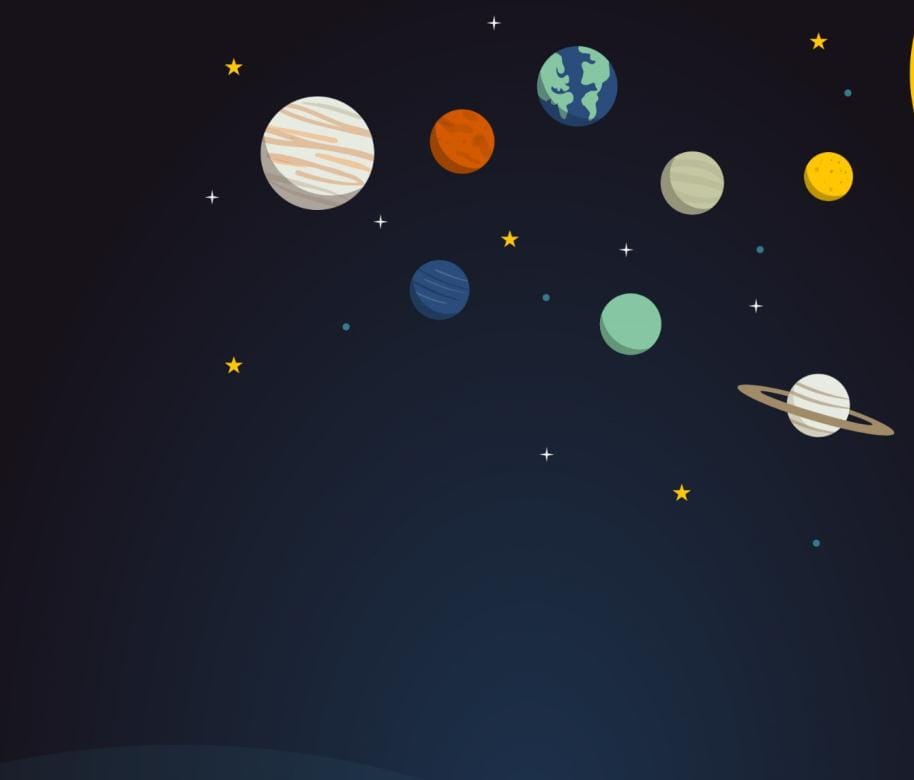 Enter here
Your title
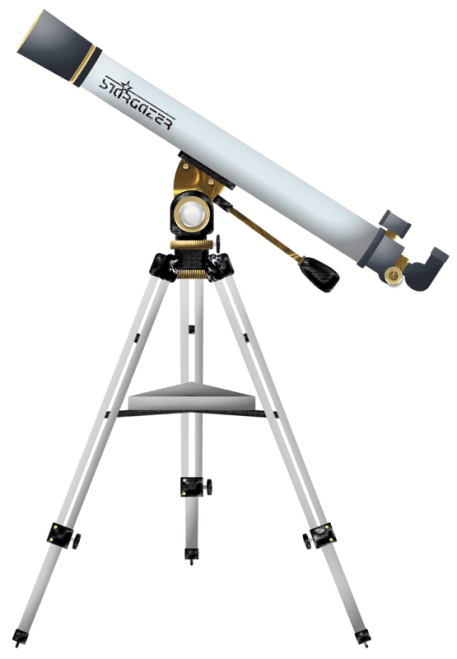 Wonderful universe, wonderful universe, wonderful universe, wonderful universe, wonderful universe, wonderful universe, wonderful universe, wonderful universe, wonderful universe, wonderful universe, wonderful universe, wonderful universe, wonderful universe, wonderful universe



Wonderful universe, wonderful universe, wonderful universe, wonderful universe, wonderful universe, wonderful universe, wonderful universe,
Please enter your title
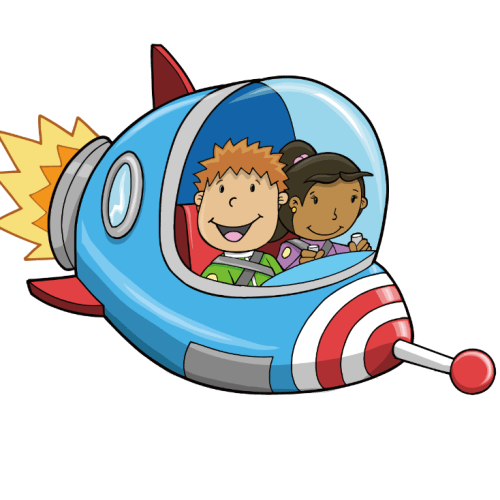 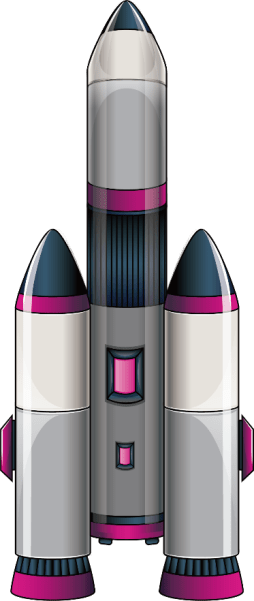 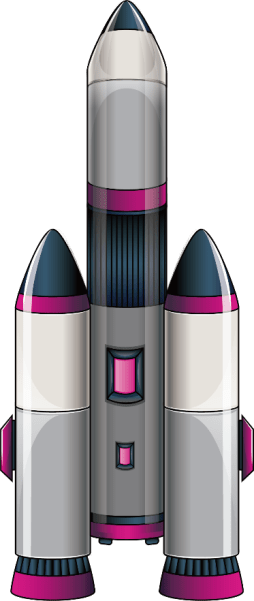 Wonderful universe, wonderful universe
Wonderful universe, wonderful universe
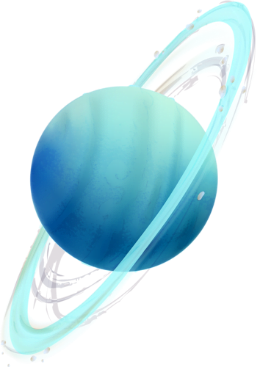 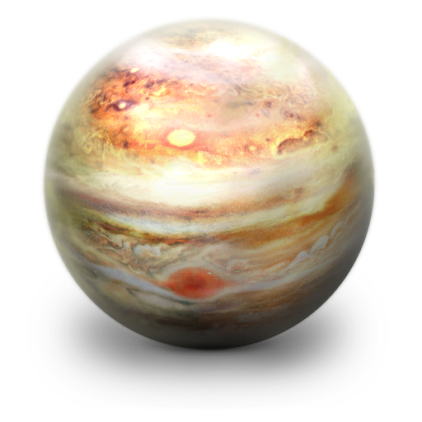 Enter the title

Enter the text here,Enter the text here
Enter the title

Enter the text here,Enter the text here
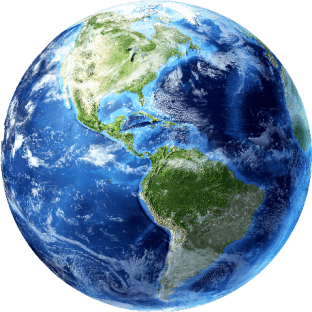 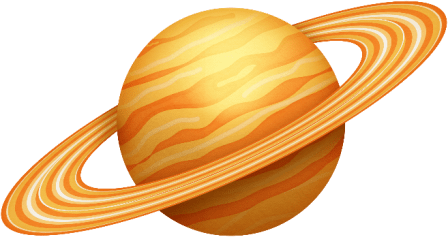 Enter the title

Enter the text here,Enter the text here
Enter the title

Enter the text here,Enter the text here
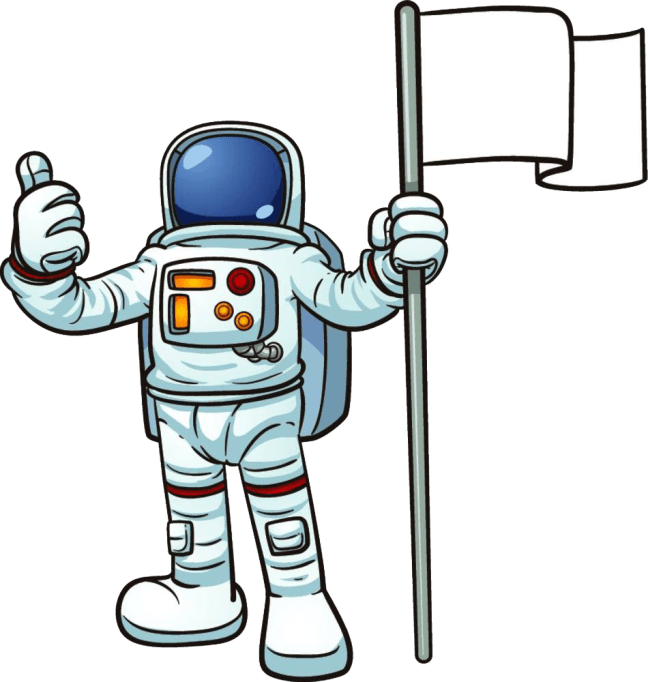 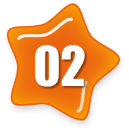 Please enter your title

      Enter the text here
Enter the text here,Enter the text here
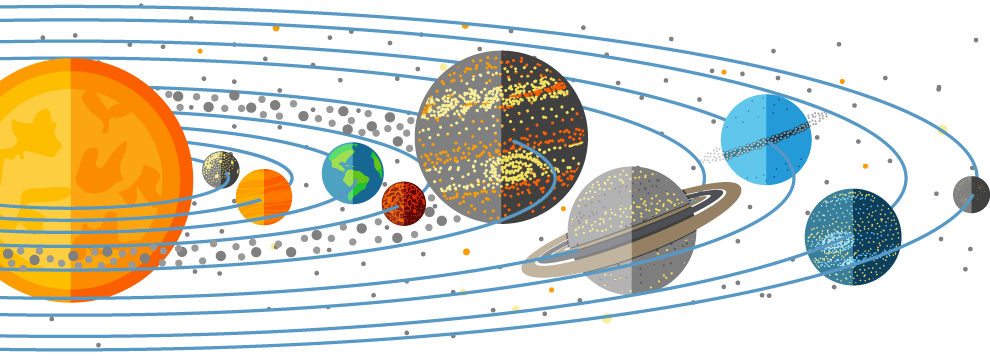 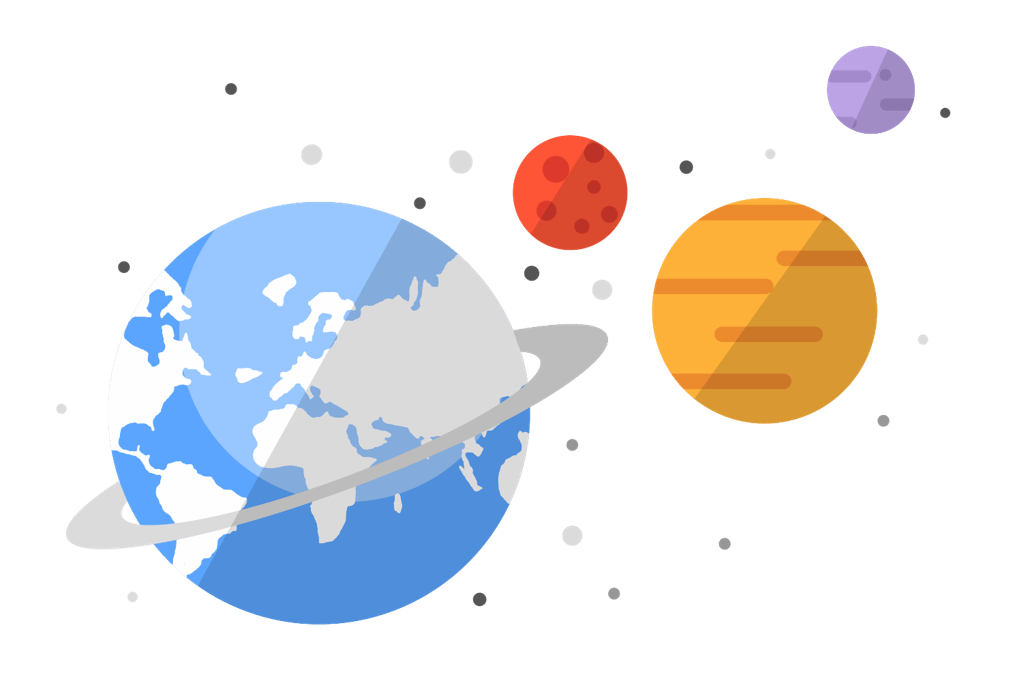 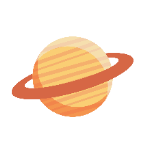 Enter your title
Enter the text here
Wonderful universe, wonderful universe, wonderful universe, wonderful universe, wonderful universe, wonderful universe, wonderful universe,
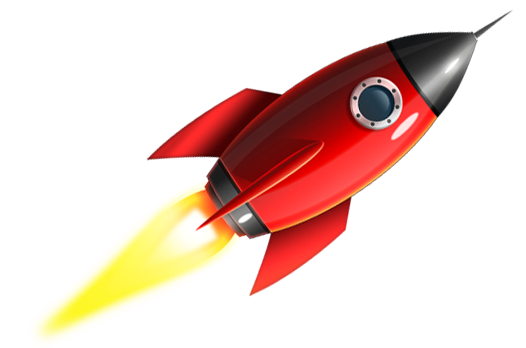 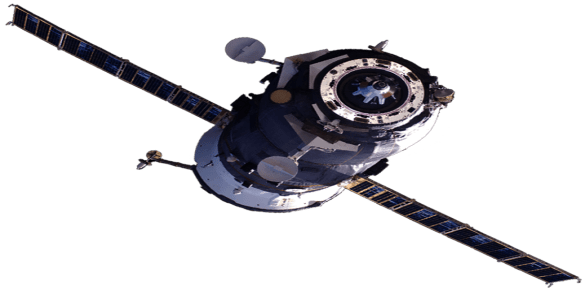 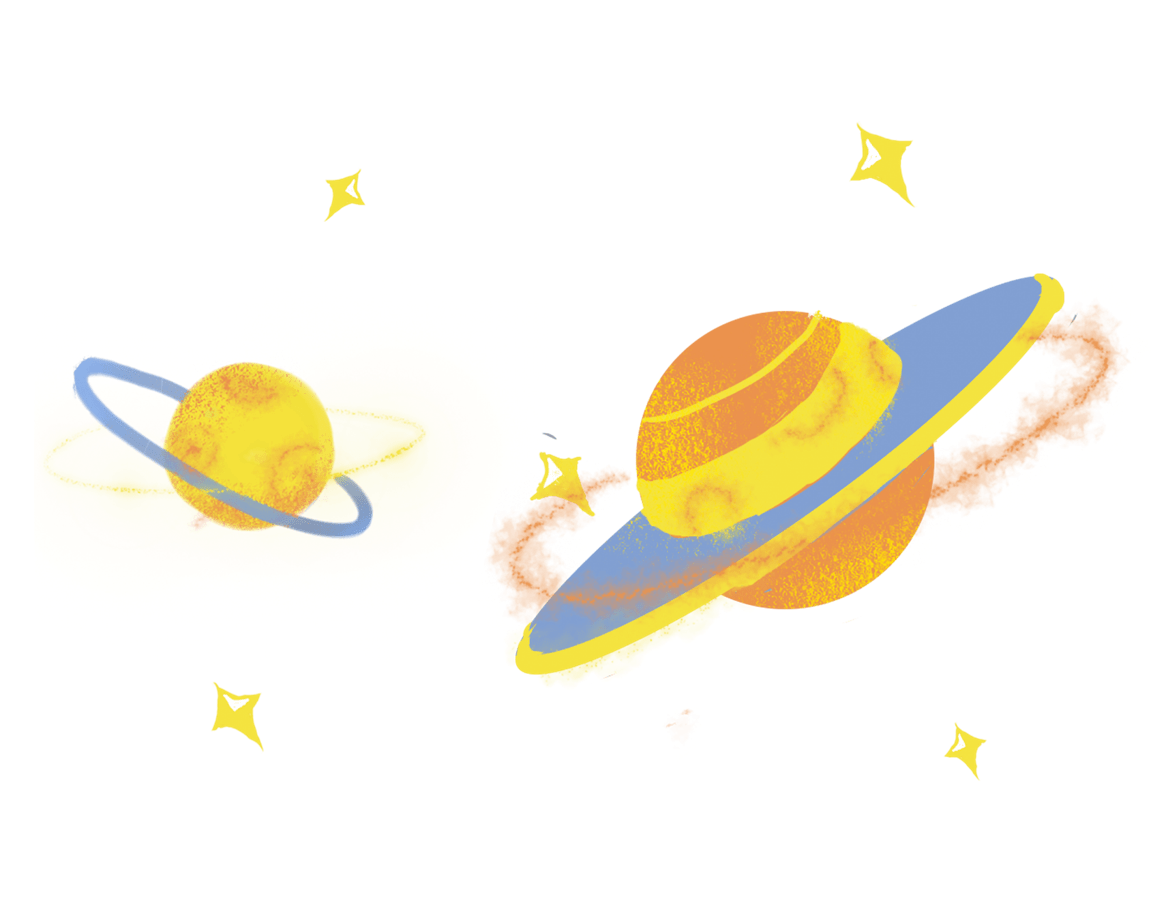 Enter your title
Wonderful universe, wonderful universe, wonderful universe, wonderful universe, wonderful universe, wonderful universe, wonderful universe,
Your title
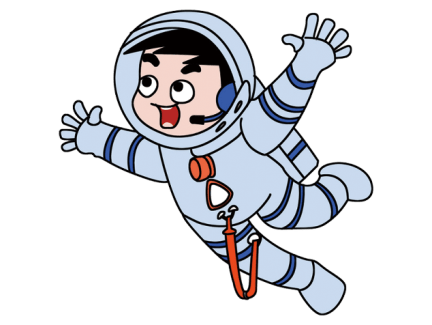 Enter the text here
Wonderful universe, wonderful universe, wonderful universe, wonderful universe, wonderful universe, wonderful universe, wonderful universe,
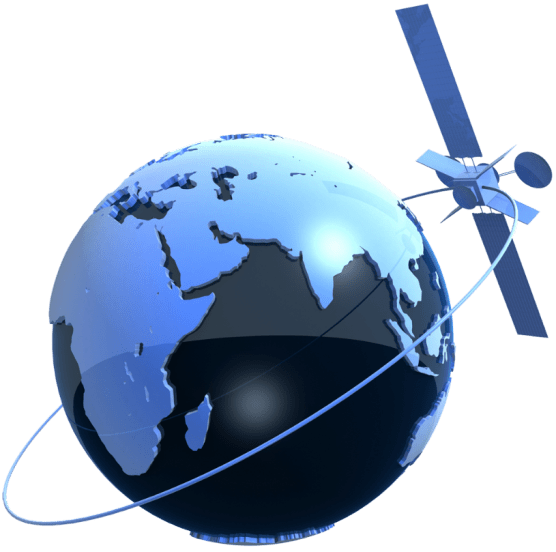 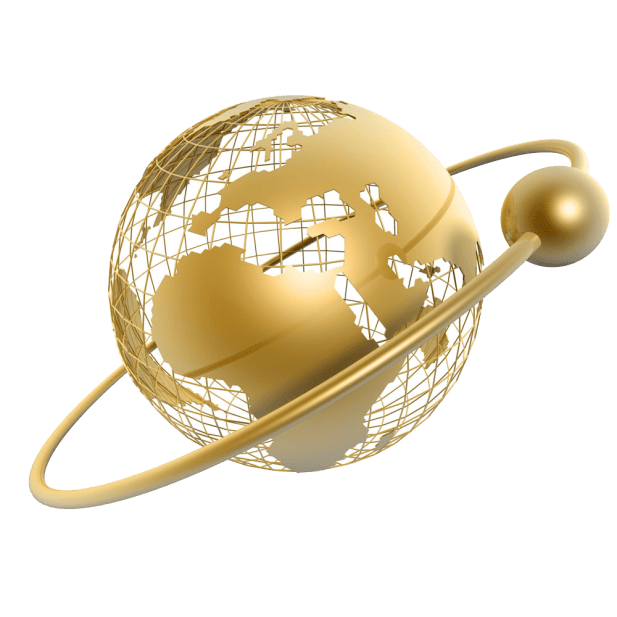 Enter the title
Enter the title
Wonderful universe, wonderful universe, wonderful universe, wonderful universe
Wonderful universe, wonderful universe, wonderful universe, wonderful universe
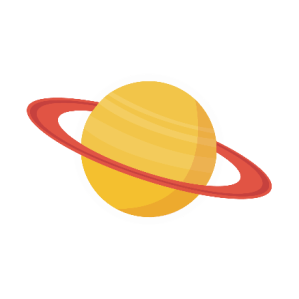 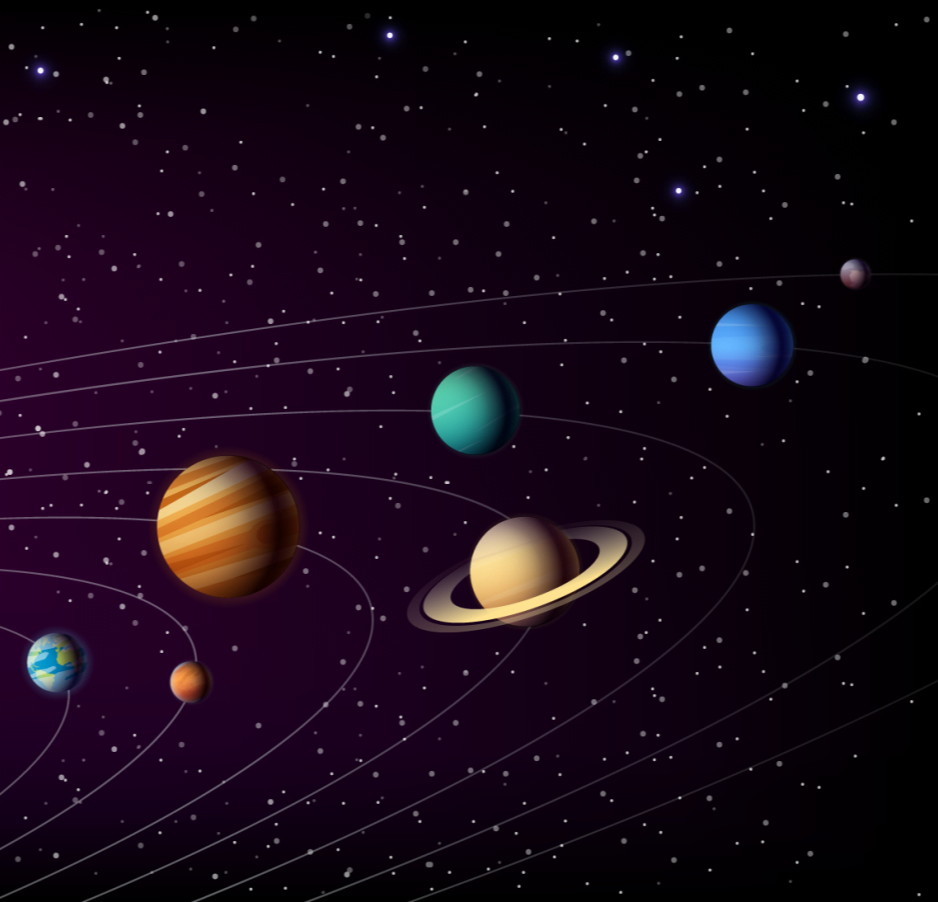 Enter the title

Wonderful universe, wonderful universe, wonderful universe, wonderful universe,
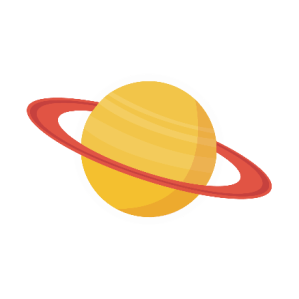 Enter the title

Wonderful universe, wonderful universe, wonderful universe, wonderful universe,
Enter your title
Enter the text here
Wonderful universe, wonderful universe, wonderful universe, wonderful universe, wonderful universe, wonderful universe, wonderful universe,
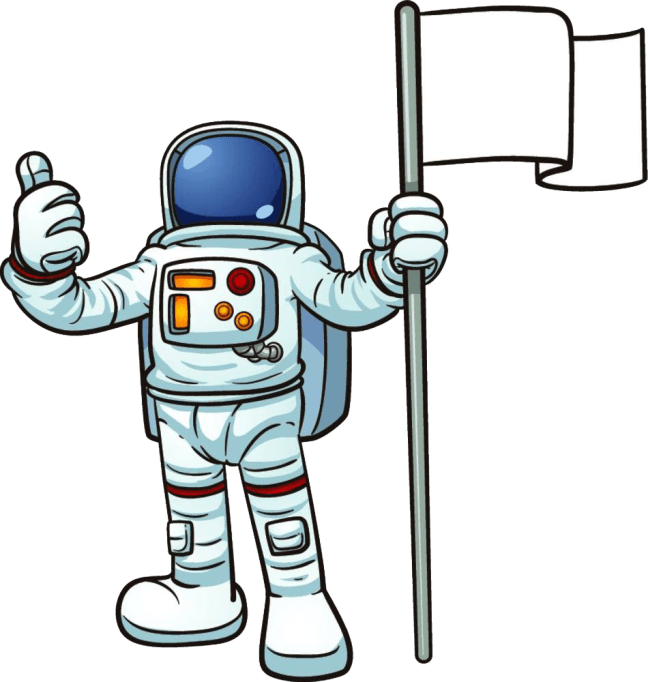 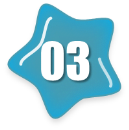 Enter your title

      Enter the text here
Our friends, our friends, our friends
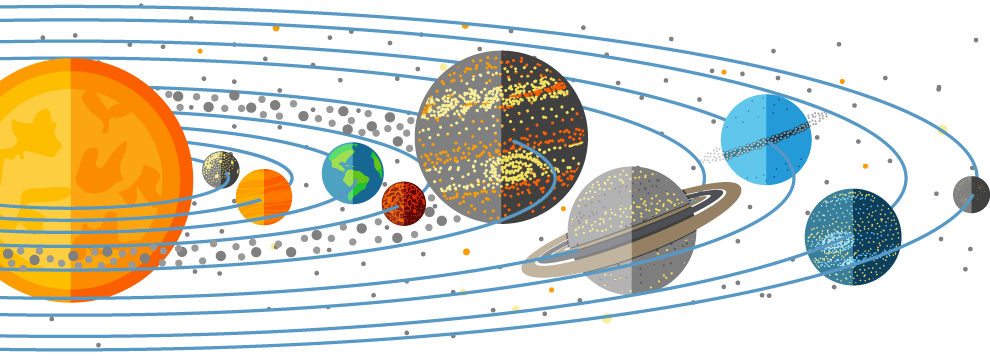 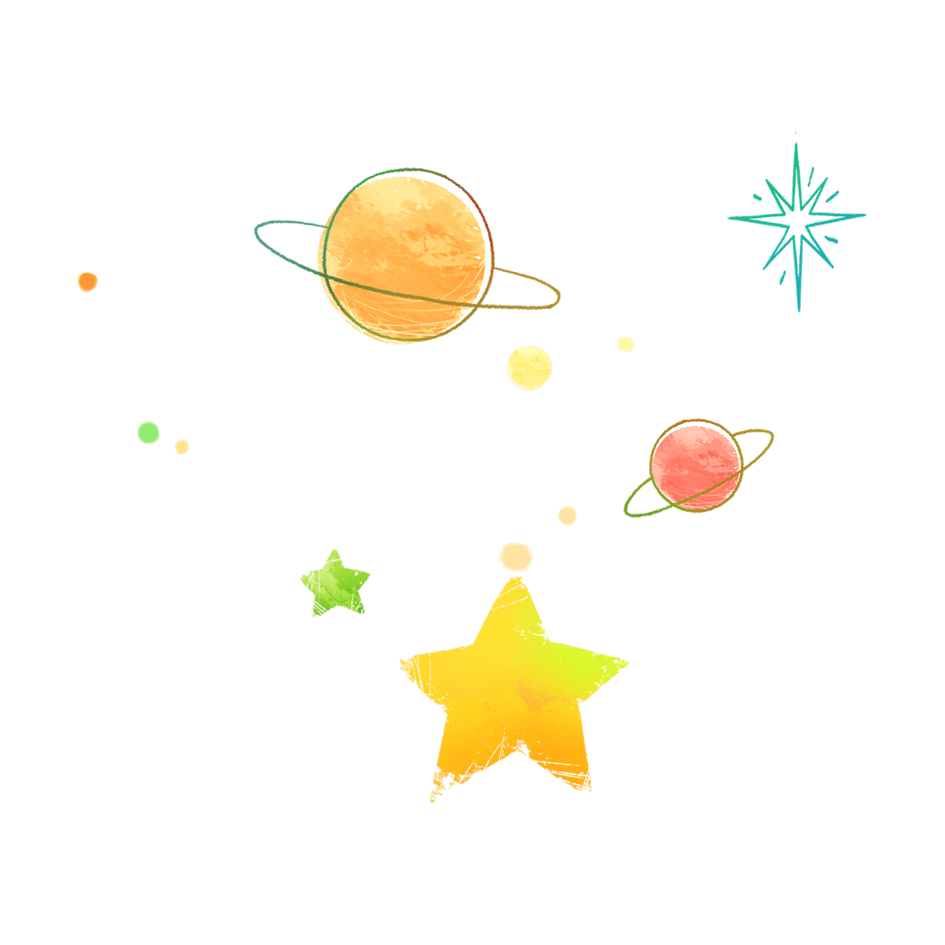 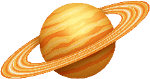 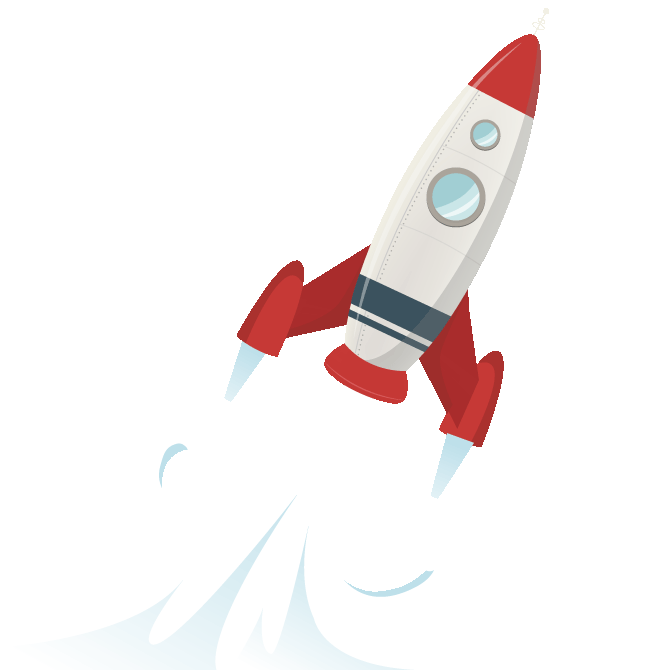 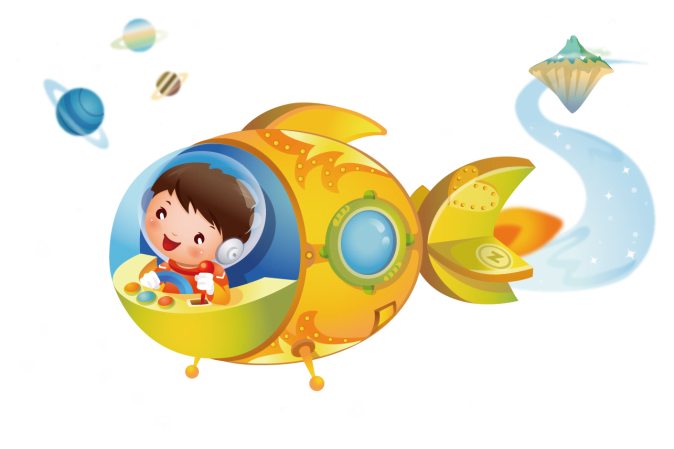 Enter your title
Wonderful universe, wonderful universe, wonderful universe, wonderful universe, wonderful universe, wonderful universe, wonderful universe,
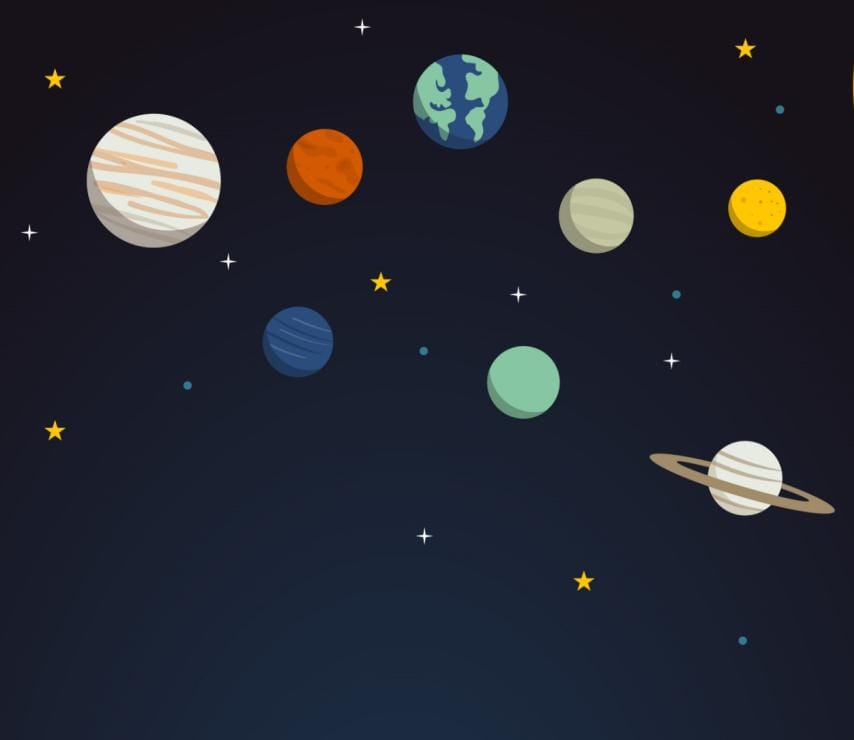 Your title
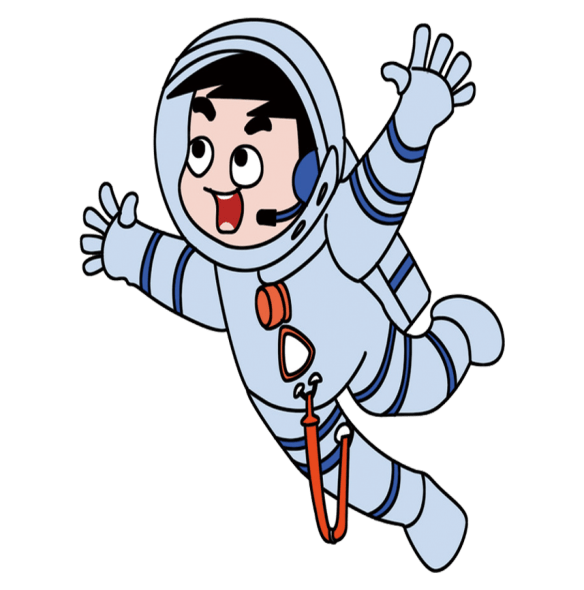 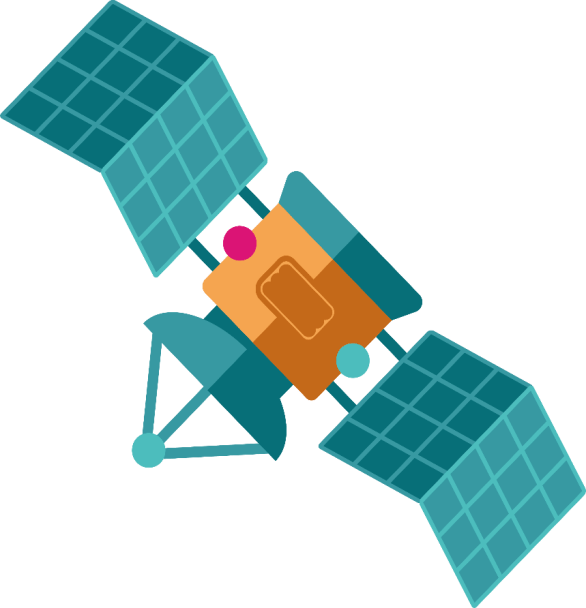 Enter the text here
A wonderful universe, a wonderful universe, a wonderful universe,
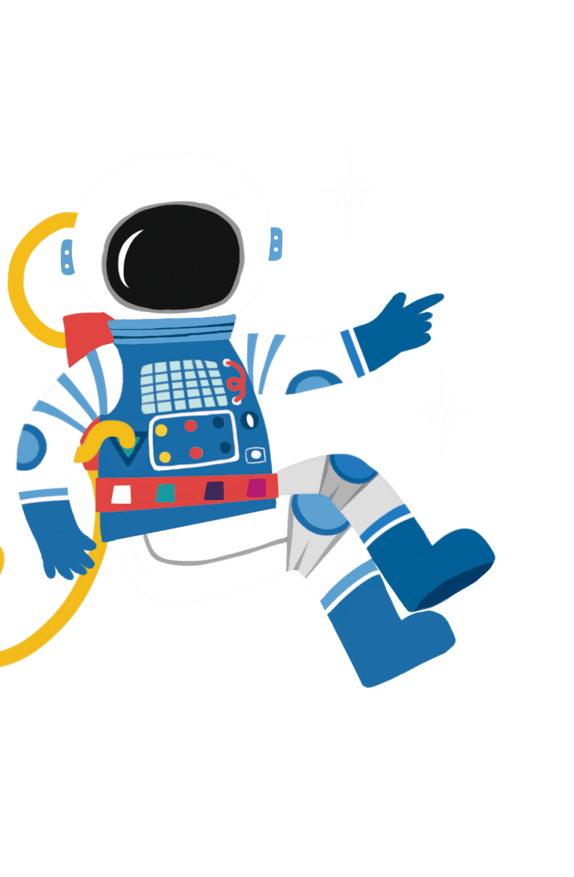 Your title
This onepower pointis a multipurposepower pointtemplates, perfect for your business reporting or personal use.
Your title
This onepower pointis a multipurposepower pointtemplates, perfect for your business reporting or personal use.
Your title
This onepower pointis a multipurposepower pointtemplates, perfect for your business reporting or personal use.
Your title
This onepower pointis a multipurposepower pointtemplates, perfect for your business reporting or personal use.
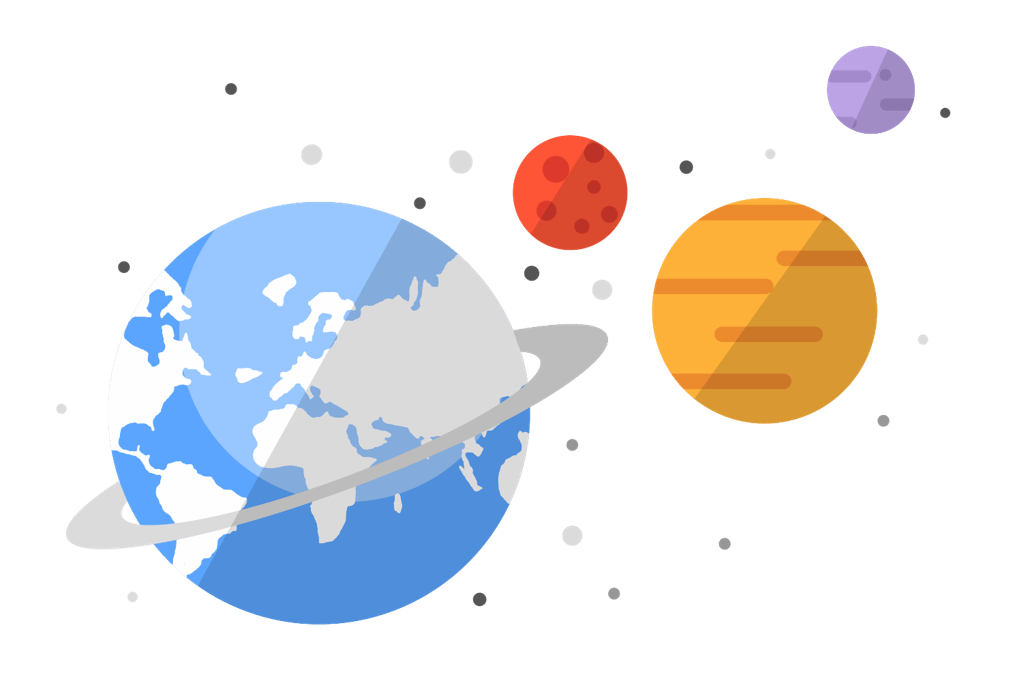 Your title
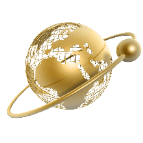 Enter the text here
A wonderful universe, a wonderful universe, a wonderful universe,
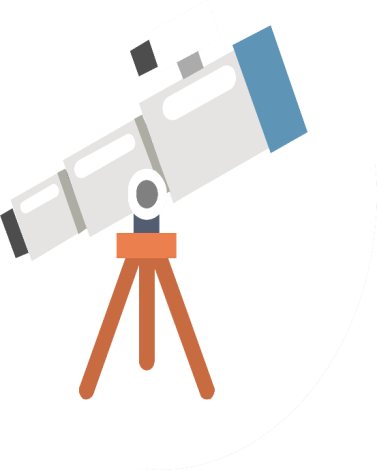 Wonderful universe, wonderful universe, wonderful universe, wonderful universe
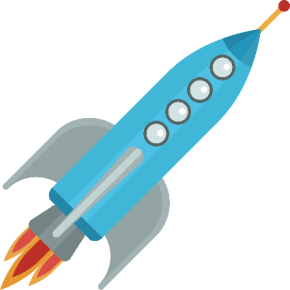 Please enter your title
Enter the text here
90%
This onepower pointis a multipurposepower pointtemplates, perfect for your business reporting.
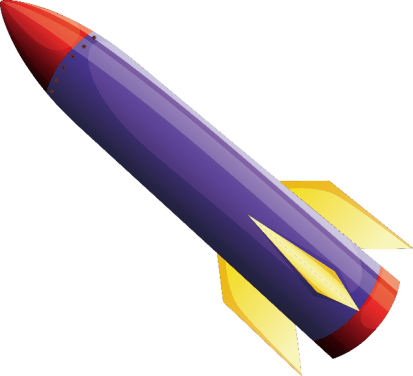 60%
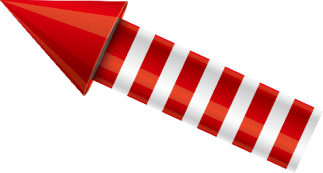 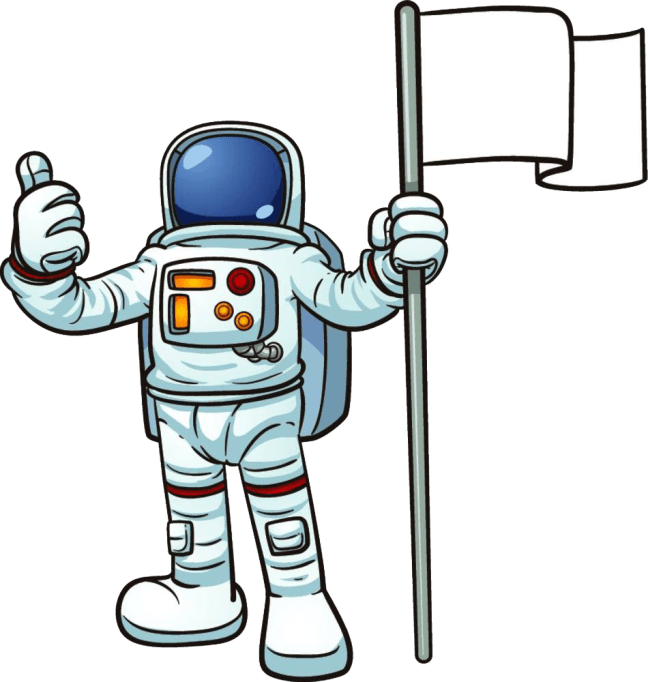 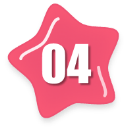 Please enter your title

      Enter the text here
Our friends, our friends, our friends
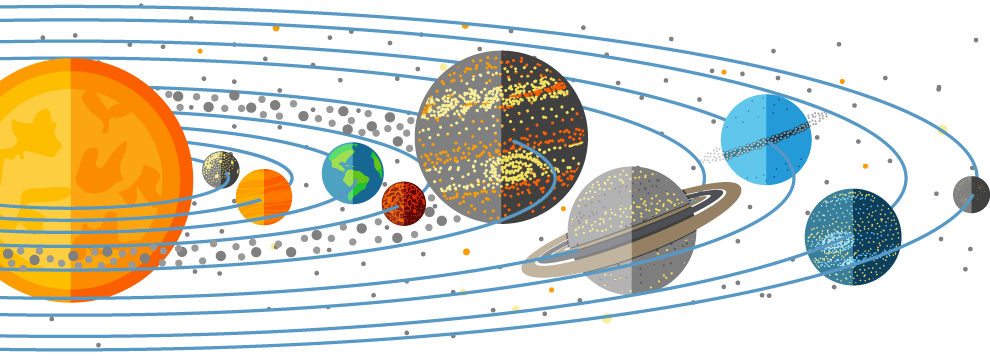 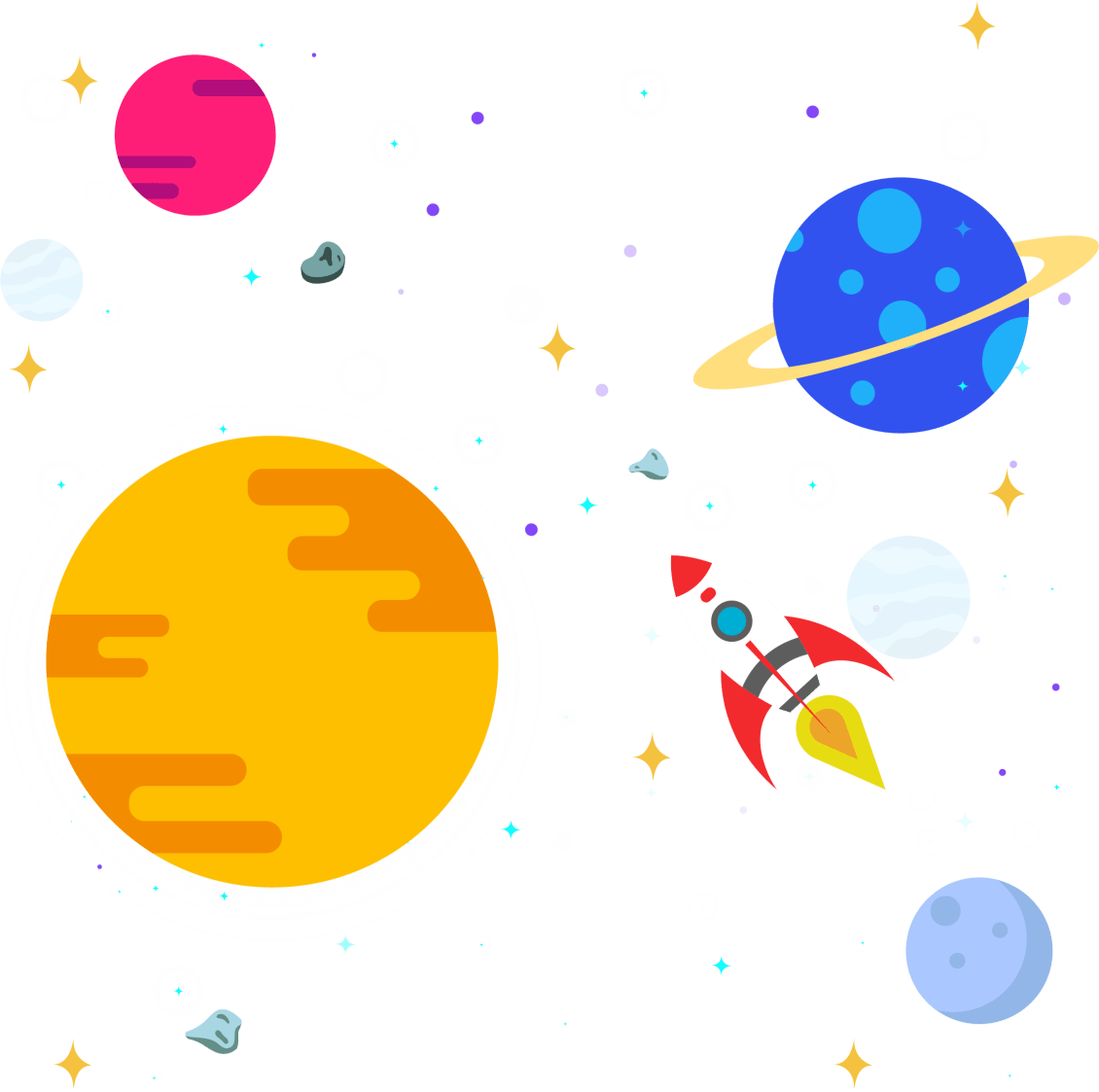 Enter your title here
Wonderful universe, wonderful universe, wonderful universe, wonderful universe, wonderful universe, wonderful universe, wonderful universe, wonderful universe, wonderful universe, wonderful universe, wonderful universe,



Wonderful universe, wonderful universe, wonderful universe, wonderful universe, wonderful universe, wonderful universe, wonderful universe,
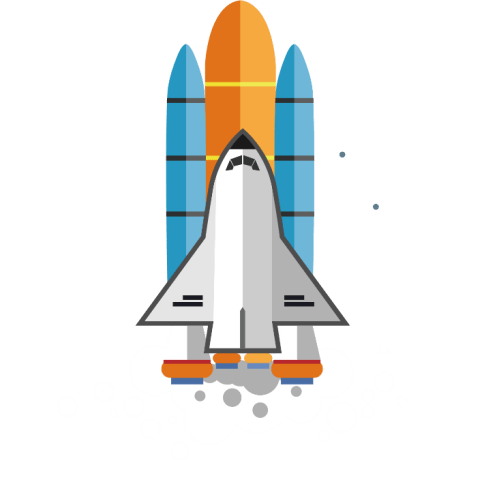 Your title
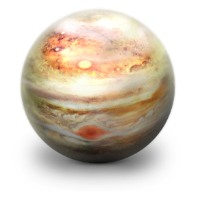 Enter the text here
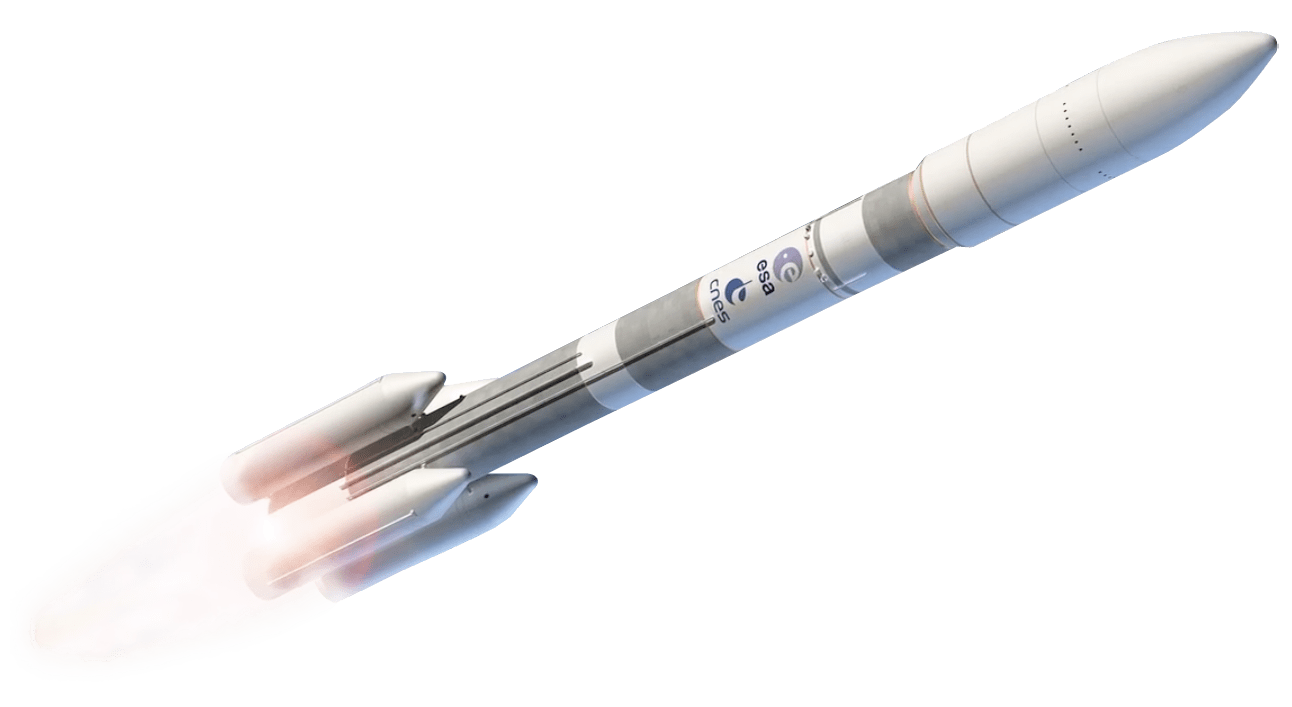 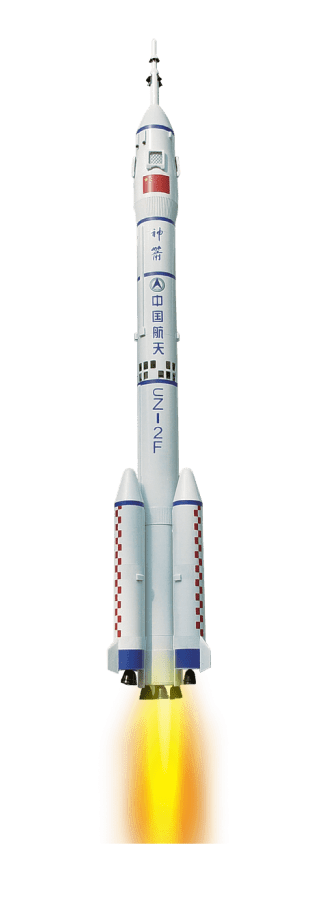 Wonderful universe, wonderful universe, wonderful universe, wonderful universe, wonderful universe, wonderful universe, wonderful universe,
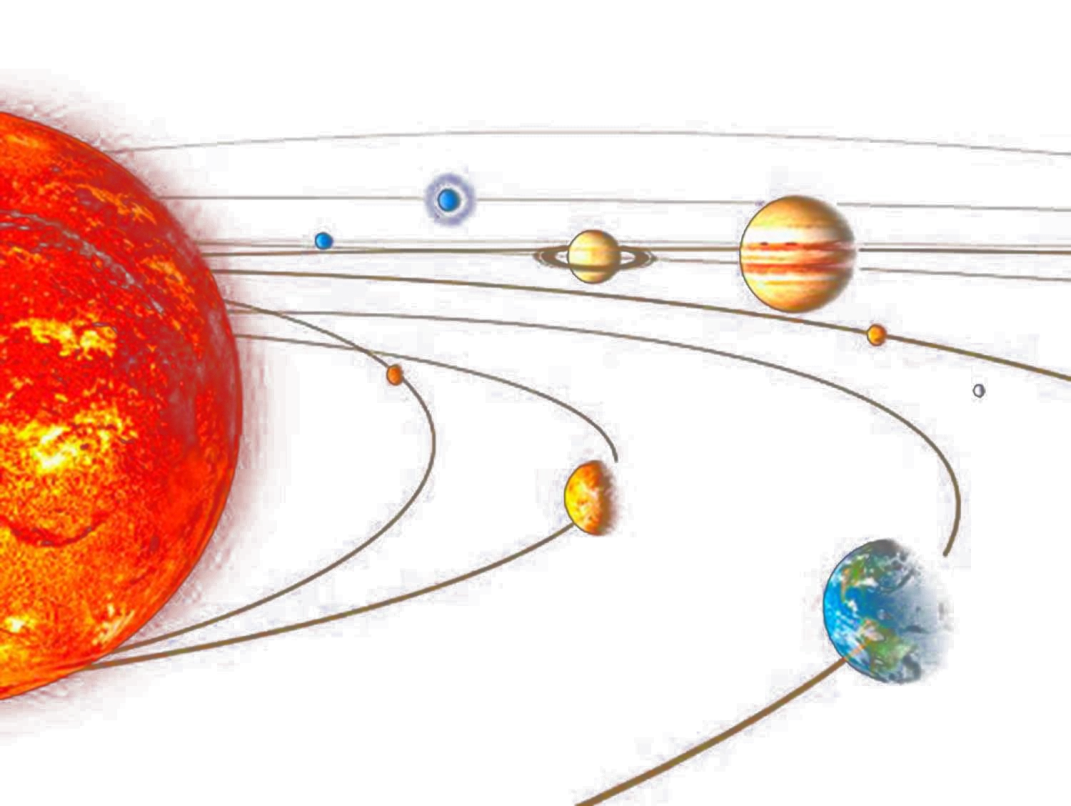 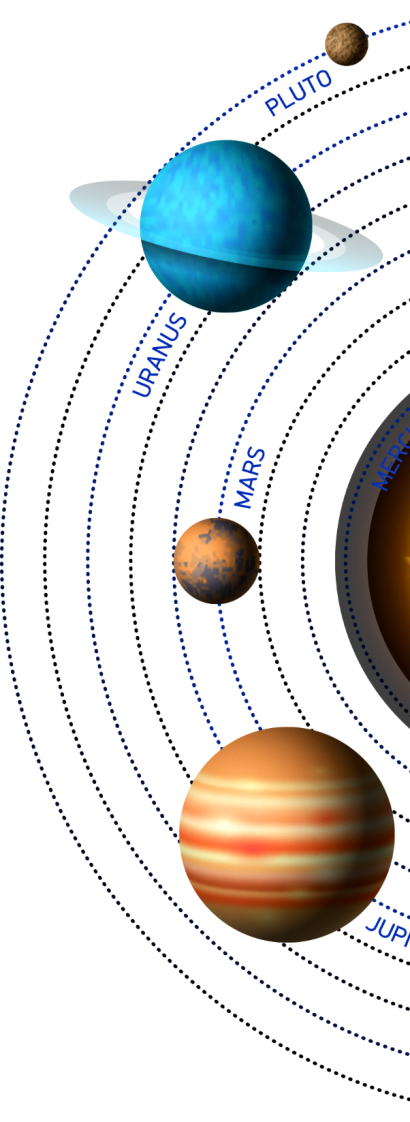 Your title
Your title
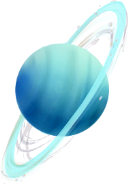 Enter the text here
Enter the text here
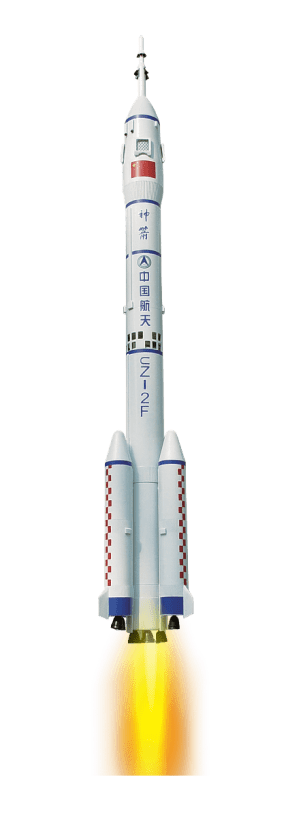 Wonderful universe, wonderful universe, wonderful universe, wonderful universe, wonderful universe, wonderful universe, wonderful universe,
Wonderful universe, wonderful universe, wonderful universe, wonderful universe, wonderful universe, wonderful universe, wonderful universe,
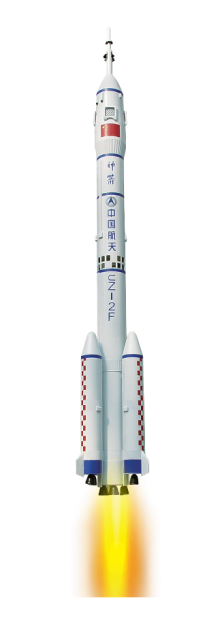 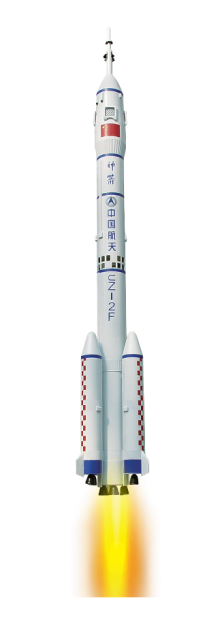 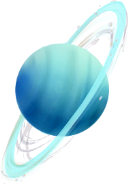 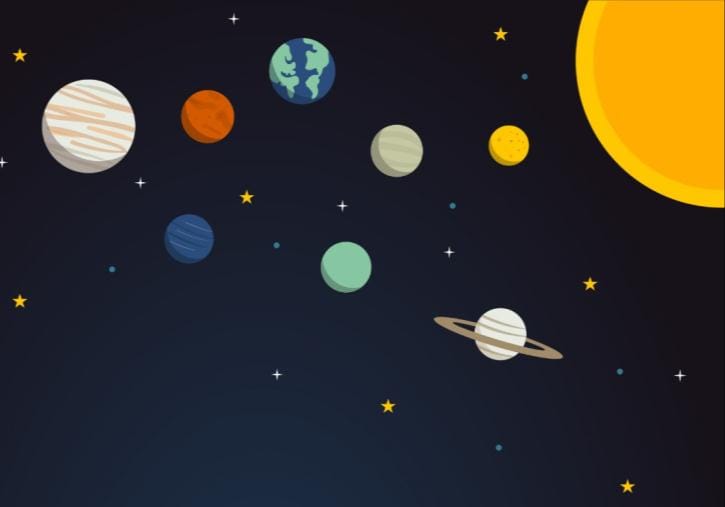 Your title
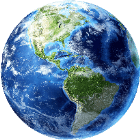 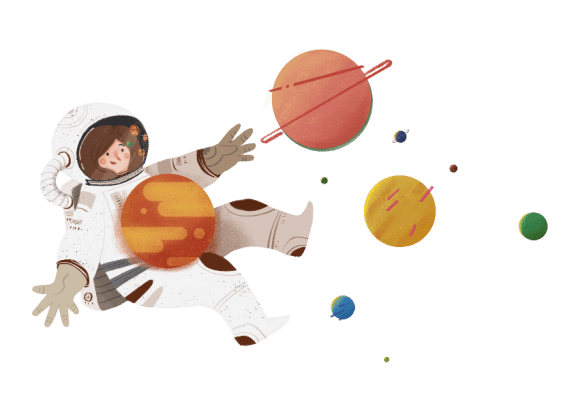 Enter the text here
Wonderful universe, wonderful universe, wonderful universe, wonderful universe, wonderful universe, wonderful universe, wonderful universe,
Enter the text here
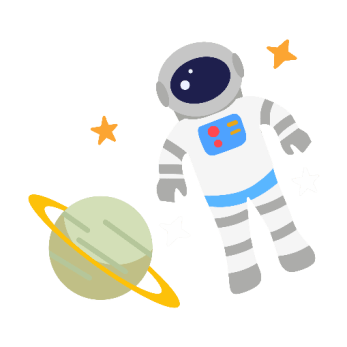 Wonderful universe, wonderful universe, wonderful universe, wonderful universe, wonderful universe, wonderful universe, wonderful universe,
Your title
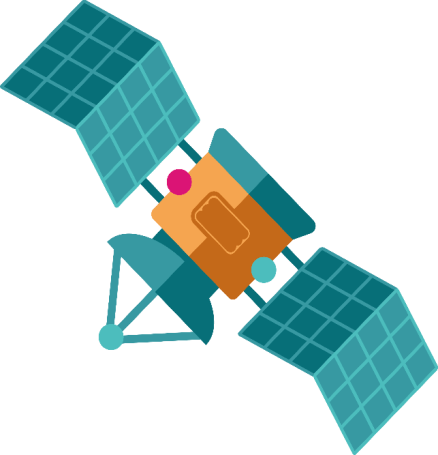 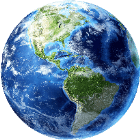 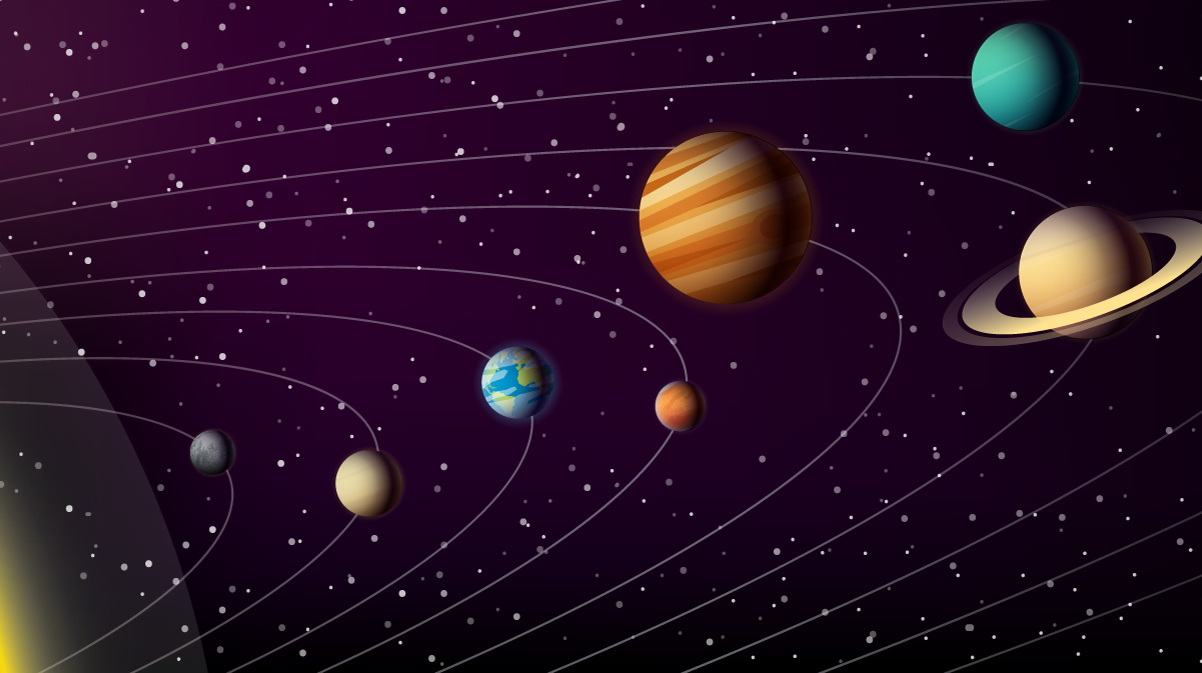 LOGO
Thank you!
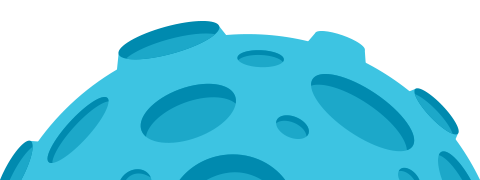 https://www.freeppt7.com